Haimer India Private Limited.Organizational Chart
President  & MD - 
Andreas Haimer
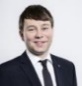 Head of BD & 
Sales
Greater China. 
SOEA & India
Jannik Kaspar
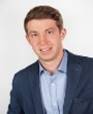 Managing 
Director
HIPL
Amolak Singh
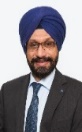 Country Mgr
Sales 
Manas 
Majumdar
Senior
Office Mgr.
Santosh 
Patankar
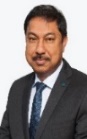 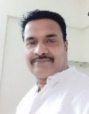 Dy. Mgr.
Service & Applications
Ravi Ghate
Sr. Mgr (HD)-
CS & Logi
Nilesh 
Bhalerao
Dy. Mgr
Finance
Ashwini 
Adawade
DGM-BD
Electronics
& Aerospace
M. Venugopal
Sr. Mgr.
Bangalore 
& East
Saumya 
Biswal
Sr. Mgr. BD
(Chennai)
Loyola 
Francis
Sr. Mgr. BD
(North)
Mayank
Ahuja
Asst.Mgr 
Mkt & Admin 
Bhavana 
Poste
AGM-BD-
West
SharmaHimanshu
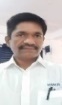 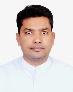 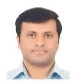 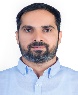 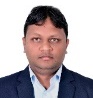 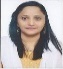 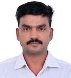 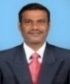 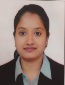 Executive 
Mkt & Admin 
Payal 
Agrawal
DY Mgr-
BD
Abhijeet
Dalavi
Sr. Mgr. 
Customer Serv.& Log.
Santosh Parab
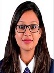 DY Mgr.
BD
Mukesh 
Kumar
Engineer
Service &
Applications  
Abhishek
Chindhe
Engineer 
Service &
Applications  
 (South)
Girisha A
Sr. Engineer 
Sales & 
Applications
Sangamesh 
Avanti
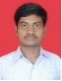 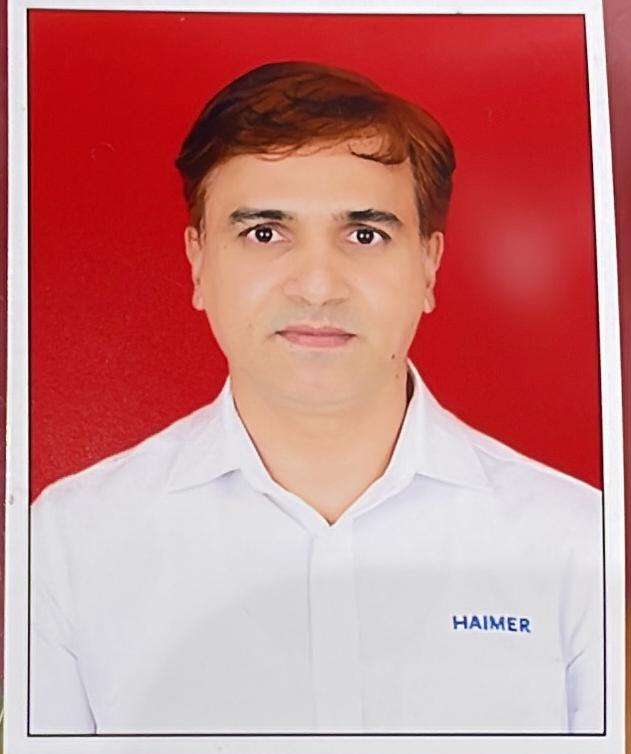 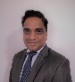 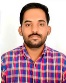 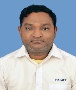 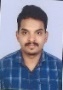 Technician 
Service & 
Applications
Shubham 
Alhat
Sales-
Engineer-
VijayKumar 
Pandey
Asst. Mgr-
BD
Bangalore
Keerthi Lava
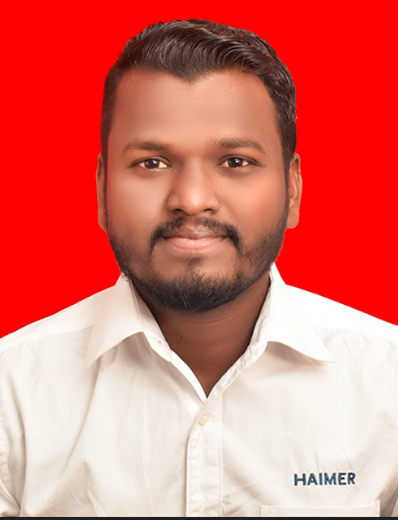 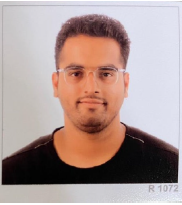 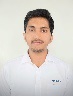 Asst. Mgr.
Warehouse
Rakesh
Gawade
Log. & Sales 
Coordinator
Ujvala 
Patil
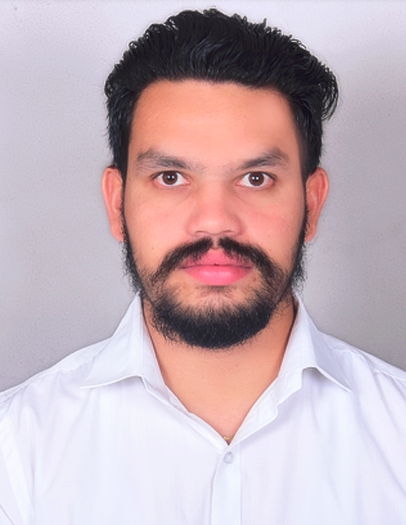 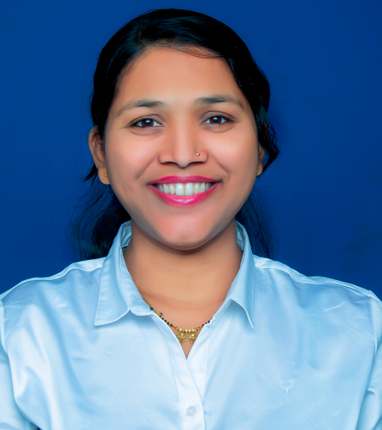 Mgr. BD                         (East )
Supratim 
Sarkar
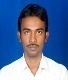 Logistics
Assistant
Sanjay
Kharade
Warehouse 
Assistant
Akshay
 Hole
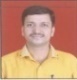 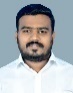